TRƯỜNG TIỂU HỌC ……
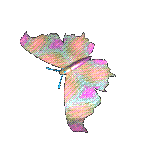 CHÀO MỪNG QUÝ THẦY CÔ
VỀ DỰ GIỜ THĂM LỚP
Môn Tự nhiên và Xã hội lớp 3
BÀI 15: CƠ QUAN TIÊU HÓA (T1)
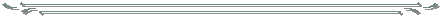 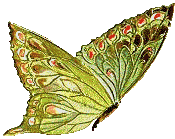 Giáo viên:……………………………………
Lớp:  3
Thứ……ngày…..tháng…..năm…….
TỰ NHIÊN VÀ XÃ HỘI
Bài 15: CƠ QUAN TIÊU HÓA(T1)
1. Xác định các bộ phận chính của cơ quan tiêu hóa (Nhóm 2) .
- Chỉ và nói tên các bộ phận chính của cơ quan tiêu hóa trong sơ đồ dưới đây.
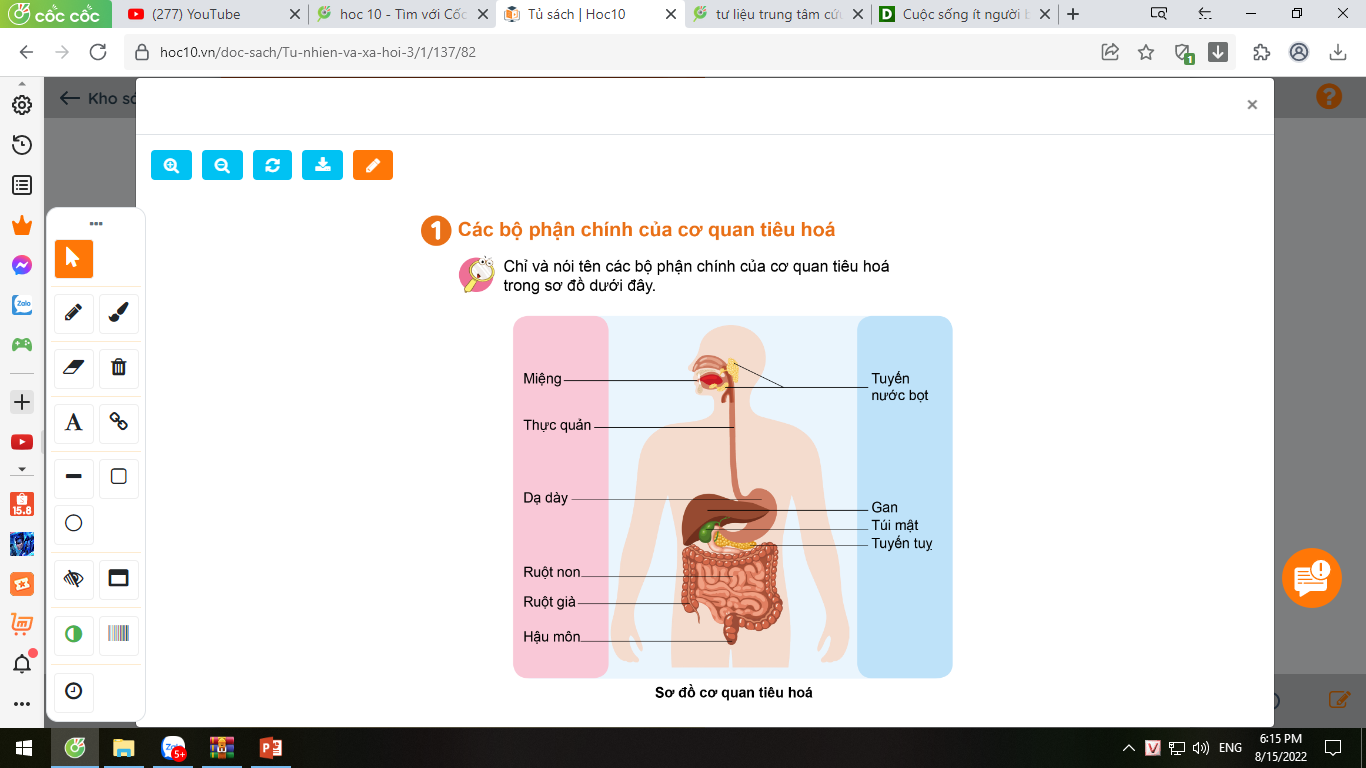 Đại diện các nhóm lên bảng chỉ và nói tên các bộ phận chính của cơ quan tiêu hóa.
* Cơ quan tiêu hóa gồm 2 phần chính là ống tiêu hóa (gồm: miệng, thực quản, dạ dày, ruột non, ruột già và hậu môn) và các tuyến tiêu hóa (gồm: tuyến nước bọt, gan tiết ra mật được chứa trong túi mật và tuyến tụy).
Thứ……ngày…..tháng…..năm…….
TỰ NHIÊN VÀ XÃ HỘI
Bài 15: CƠ QUAN TIÊU HÓA(T1)
2. Trò chơi “Ghép thẻ chữ vào hình” (Nhóm 5) .
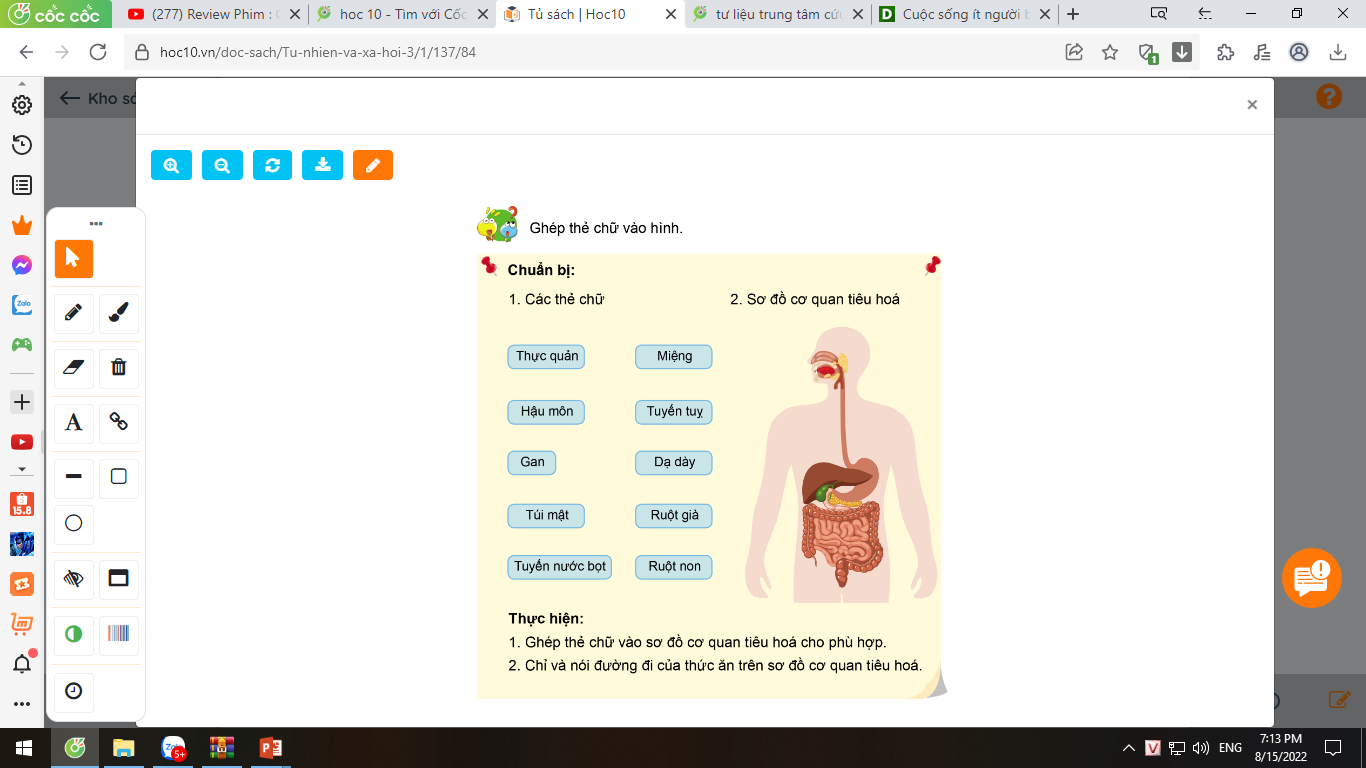 Thứ……ngày…..tháng…..năm…….
TỰ NHIÊN VÀ XÃ HỘI
Bài 15: CƠ QUAN TIÊU HÓA(T1)
2. Trò chơi “Ghép thẻ chữ vào hình”.
- Ghép thẻ chữ vào cơ quan tiêu hóa cho phù hợp.
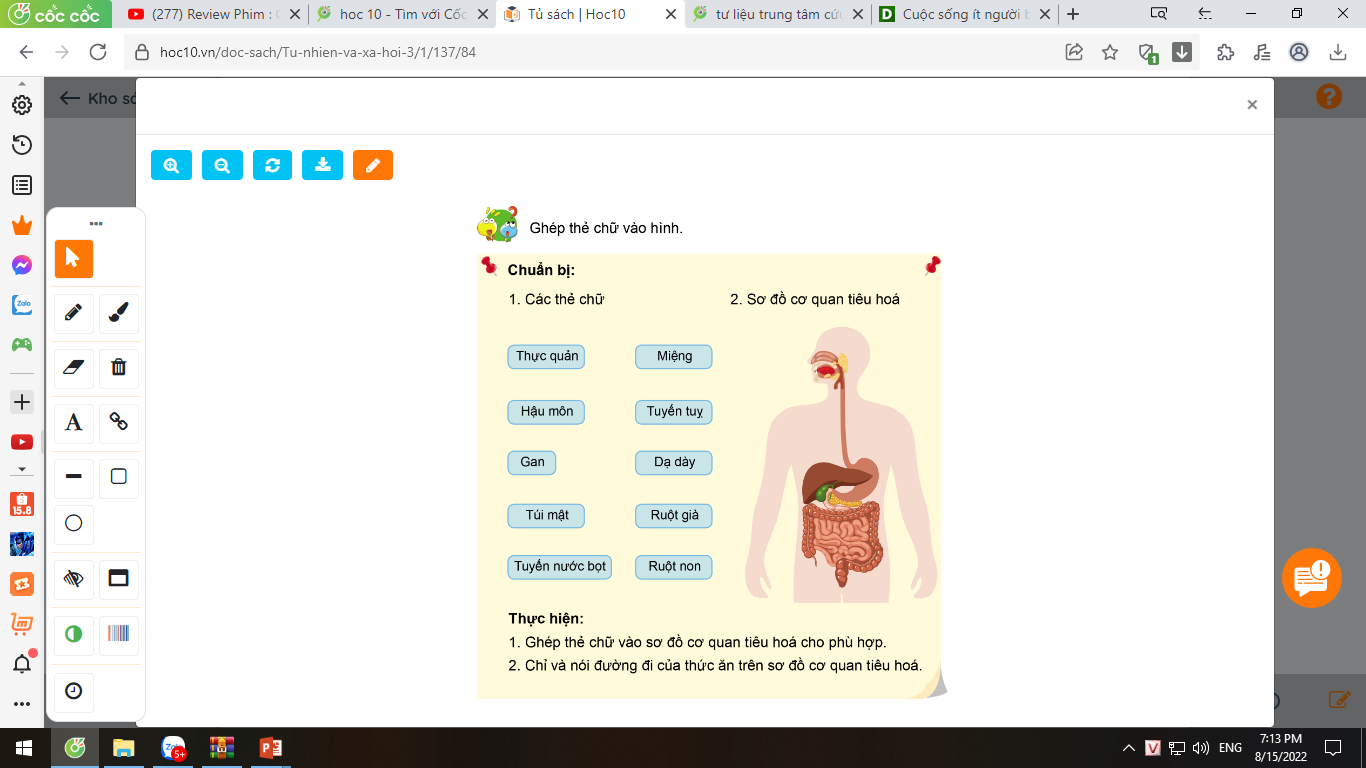 Miệng
Thực quản
tuyến nước bọt
Tuyến tụy
Hậu môn
miệng
thực quản
Dạ dày
Gan
dạ dày
gan
Túi mật
Ruột non
túi mật
ruột già
Ruột già
Tuyến nước bọt
ruột non
tuyến tụy
hậu môn
Thứ……ngày…..tháng…..năm…….
TỰ NHIÊN VÀ XÃ HỘI
Bài 15: CƠ QUAN TIÊU HÓA (T1)
2. Trò chơi “Ghép thẻ chữ vào hình” (Nhóm 5) .
- Chỉ và nói đường đi của thức ăn trên sơ đồ cơ quan tiêu hóa.
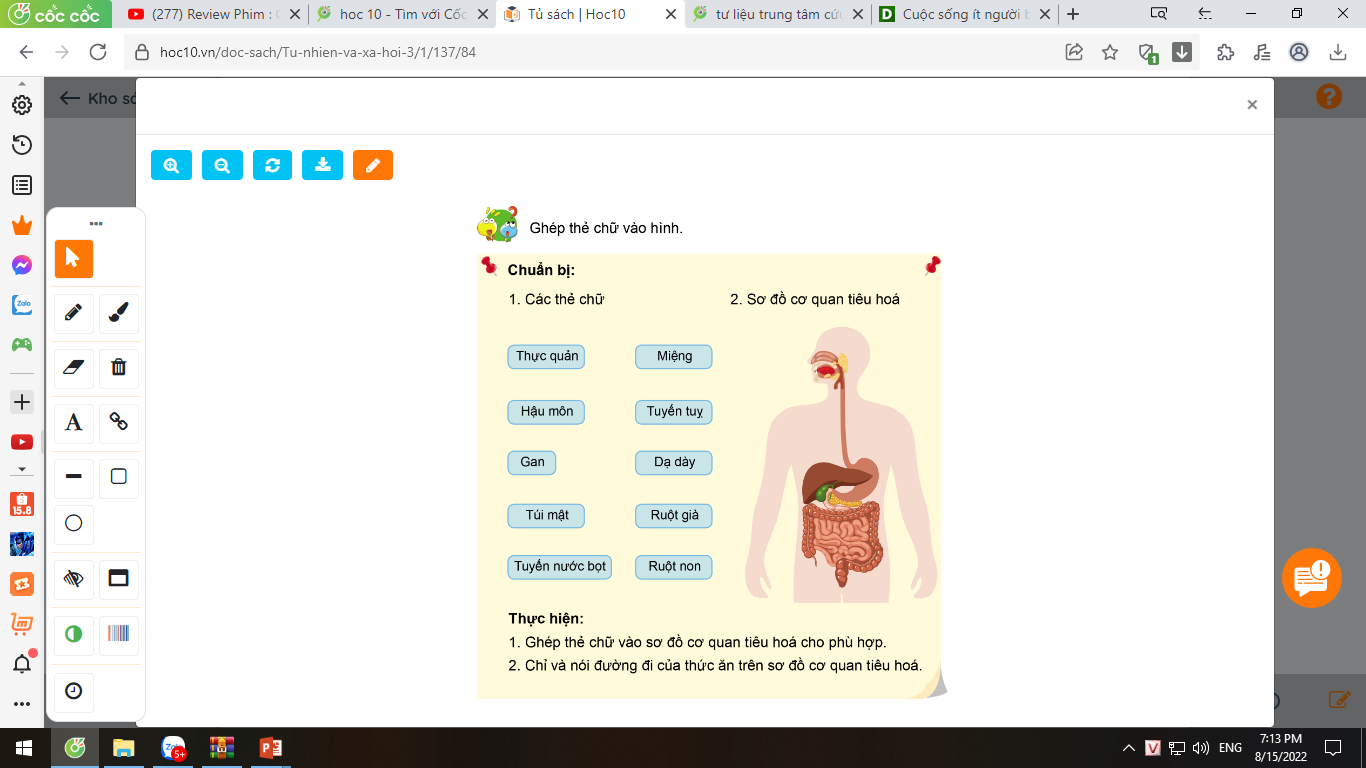 tuyến nước bọt
miệng
Thức ăn đi từ miệng qua thực quản, dạ dày, ruột non, ruột già và xuống hậu môn.
thực quản
dạ dày
gan
túi mật
ruột già
ruột non
tuyến tụy
hậu môn
Thứ……ngày…..tháng…..năm…….
TỰ NHIÊN VÀ XÃ HỘI
Bài 15: CƠ QUAN TIÊU HÓA   (T1)
1. Xác định các bộ phận chính của cơ quan tiêu hóa.
Cơ quan tiêu hóa gồm ống tiêu hóa và tuyến tiêu hóa.
Ống tiêu hóa: miệng, thực quản, dạ dày, ruột non, ruột già và hậu môn.
Tuyến tiêu hóa: tuyến nước bọt tiết ra nước bọt; gan tiết ra mật (dự trữ trong túi mật); tuyến tụy tiết ra dịch tụy.
Ở thành dạ dày có tuyến dạ dày tiết ra dịch vị.
Ở thành ruột non có tuyến ruột tiết ra dịch ruột.
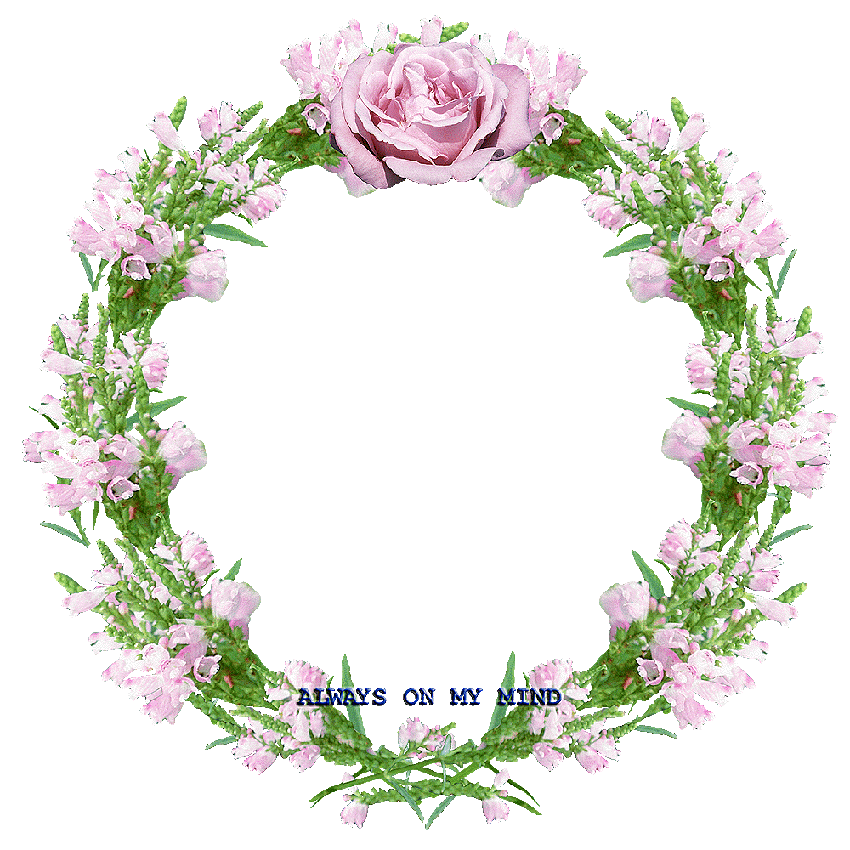 XIN CHÂN THÀNH CẢM ƠN 
QUÝ THẦY CÔ GIÁO VÀ CÁC EM